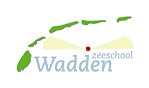 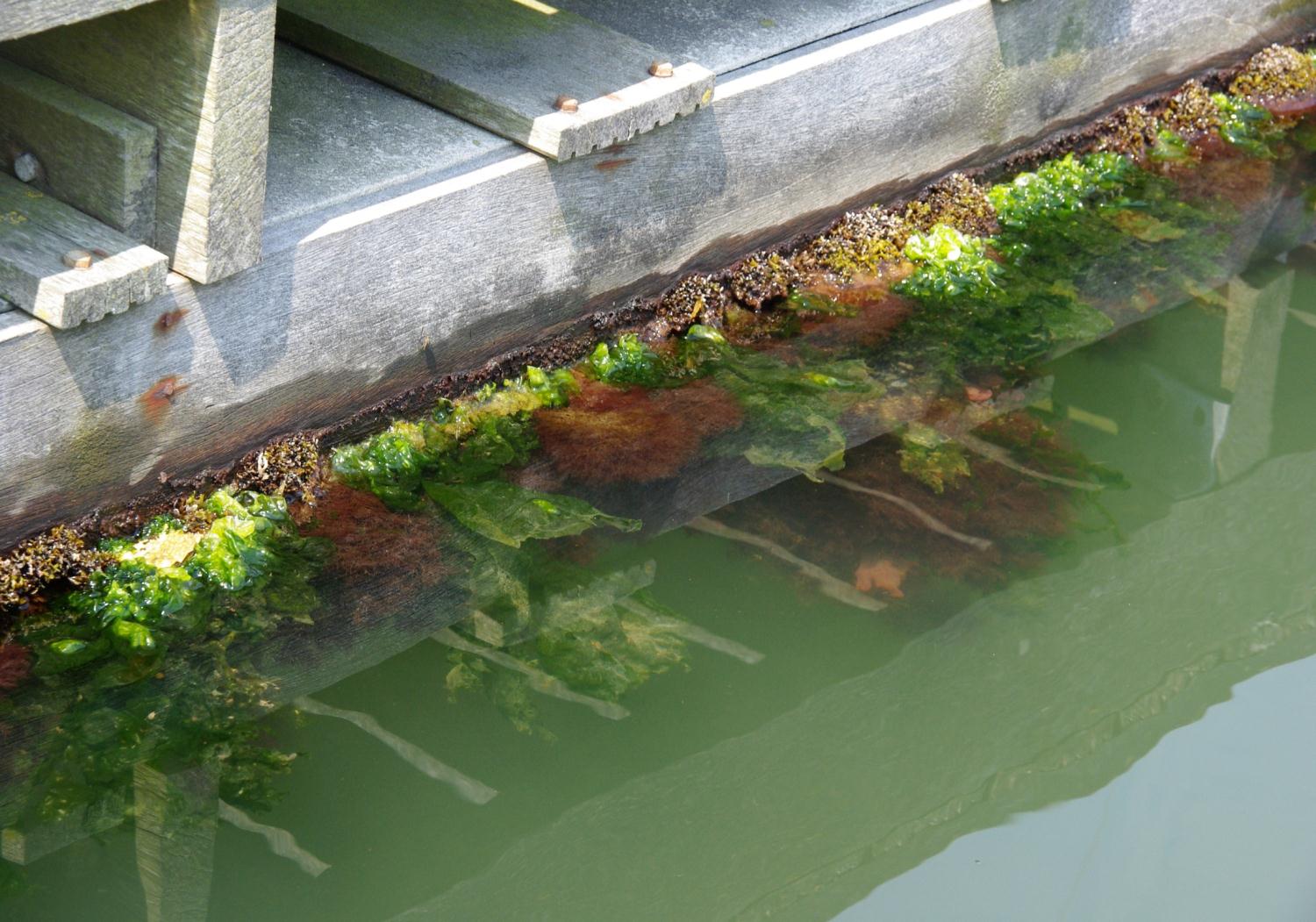 Havenecologie
Arthur Oosterbaan
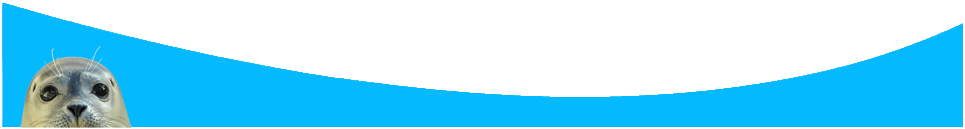 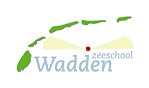 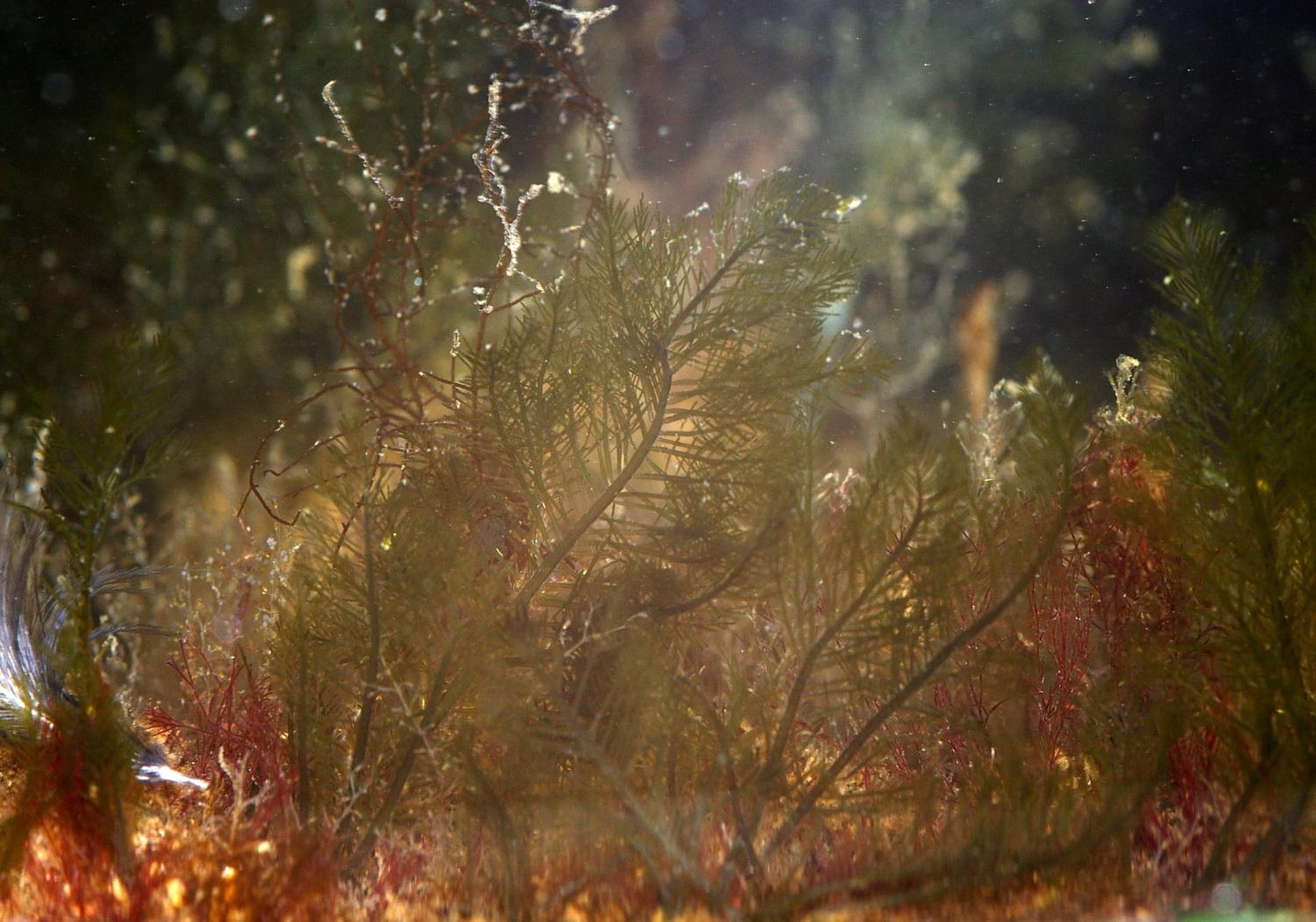 Vederwier
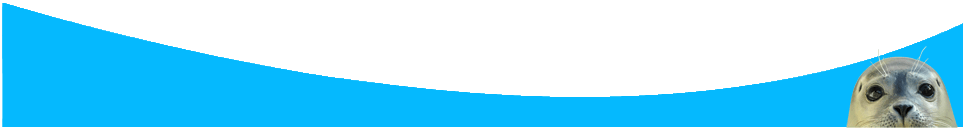 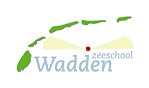 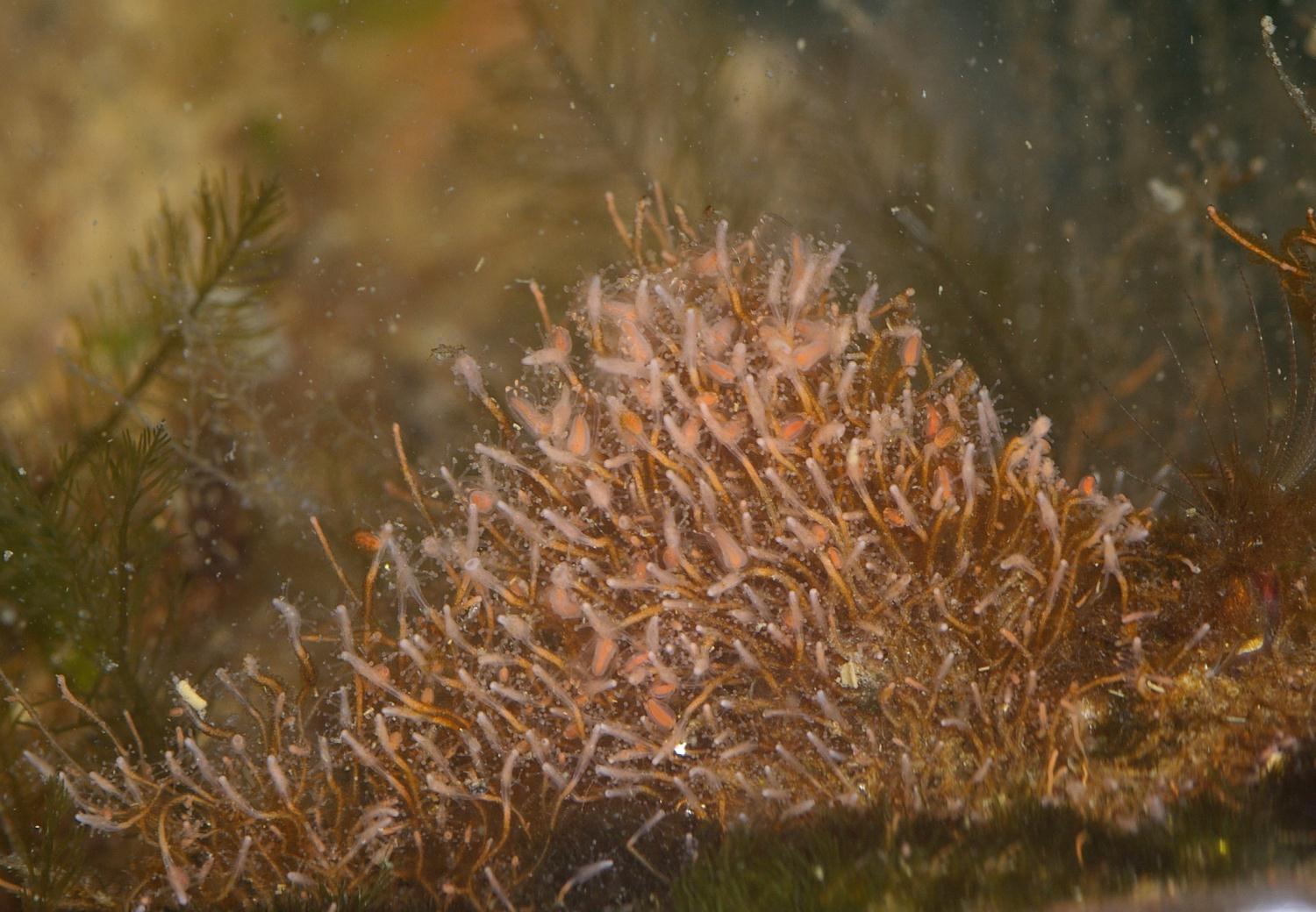 knotspoliep
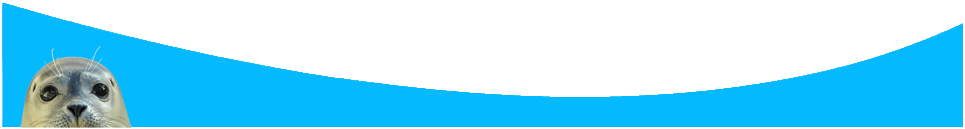 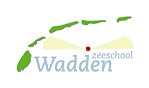 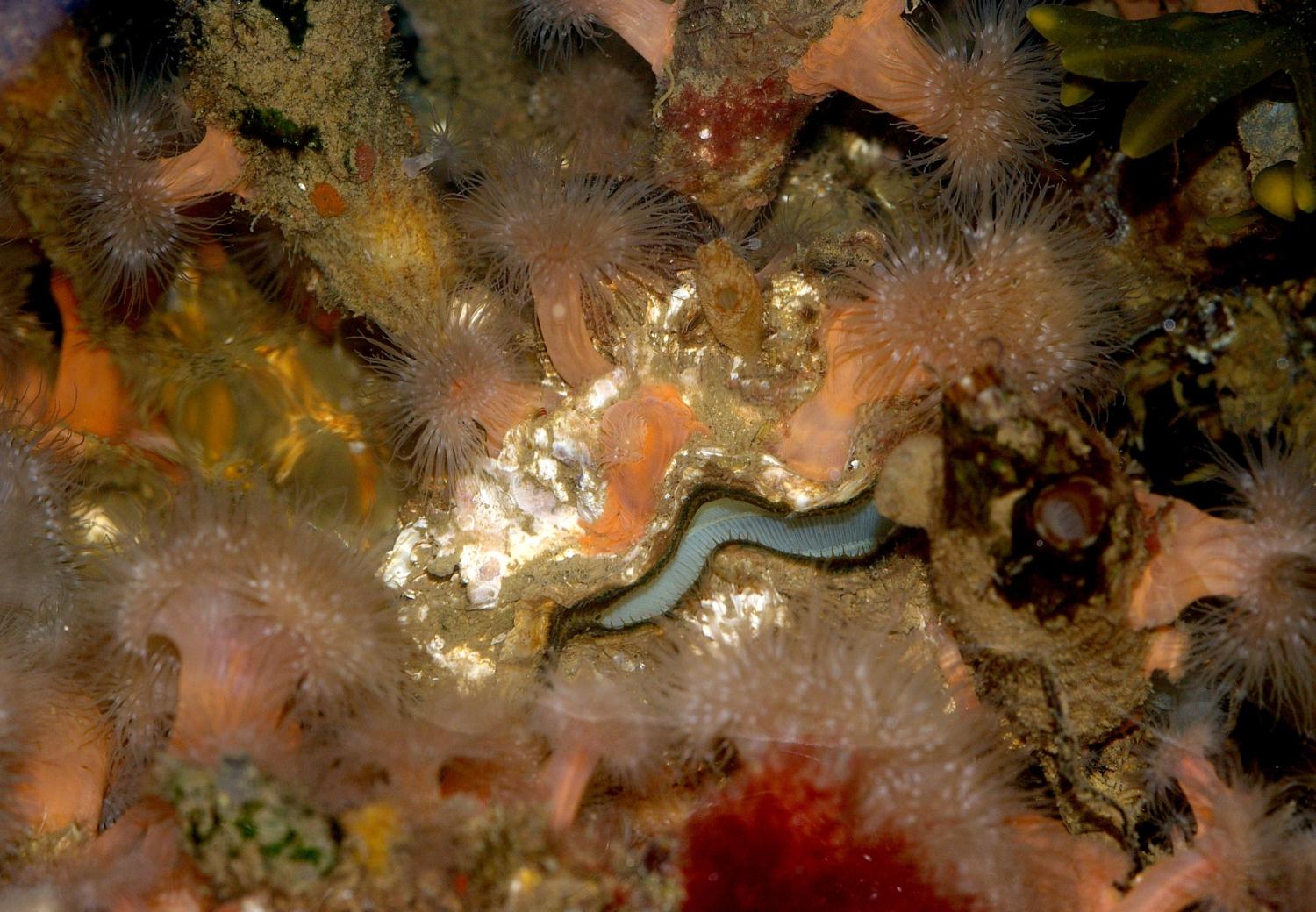 Zeeanjelieren
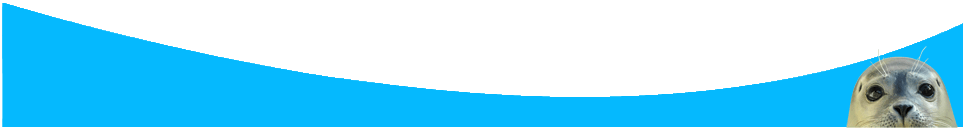 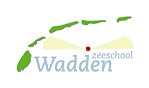 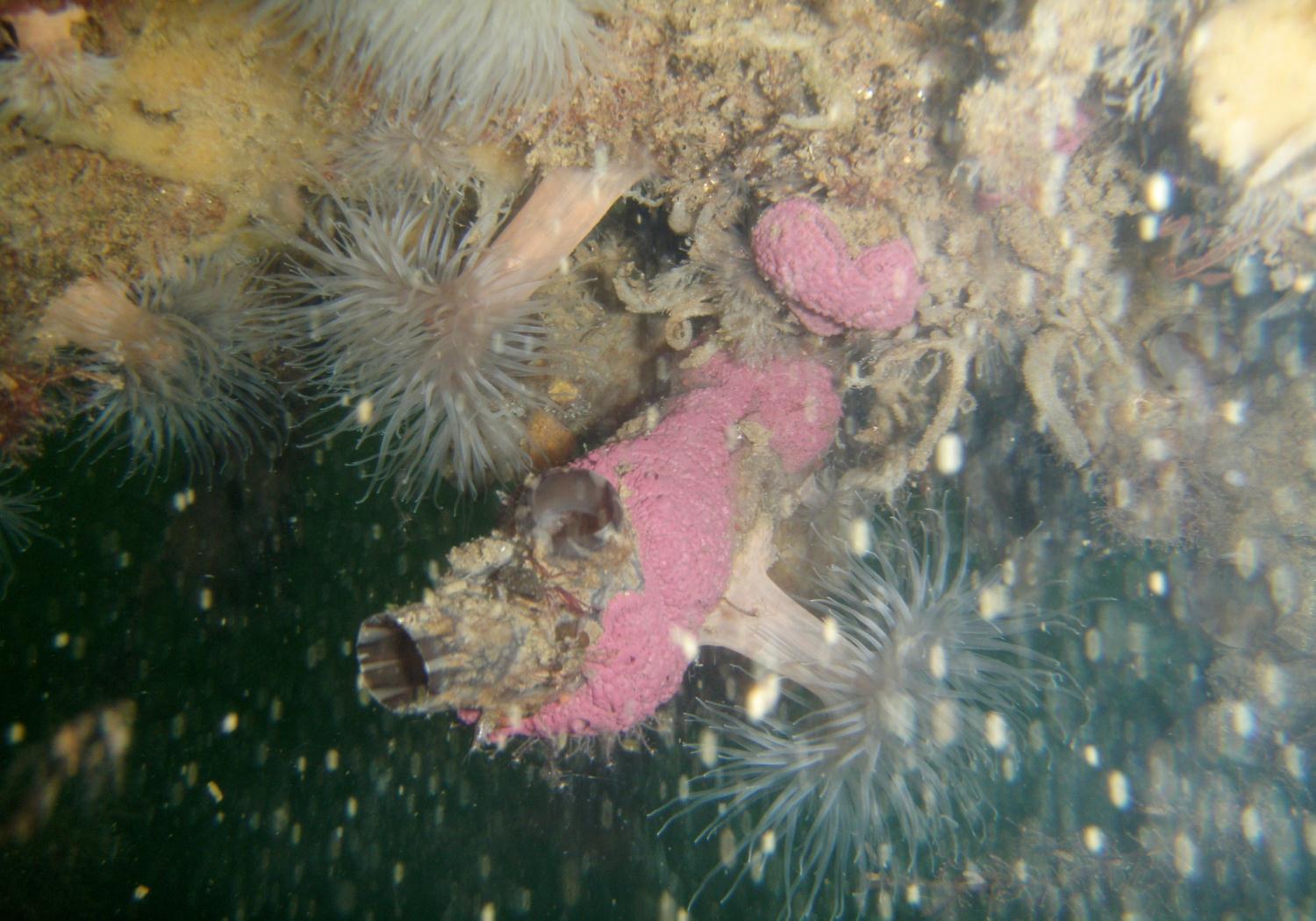 Knotszakpijp
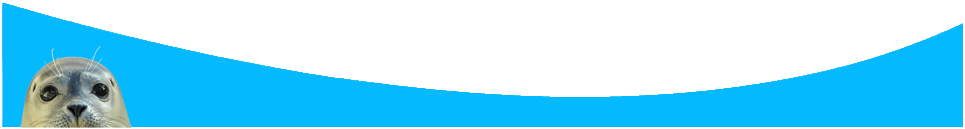 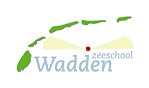 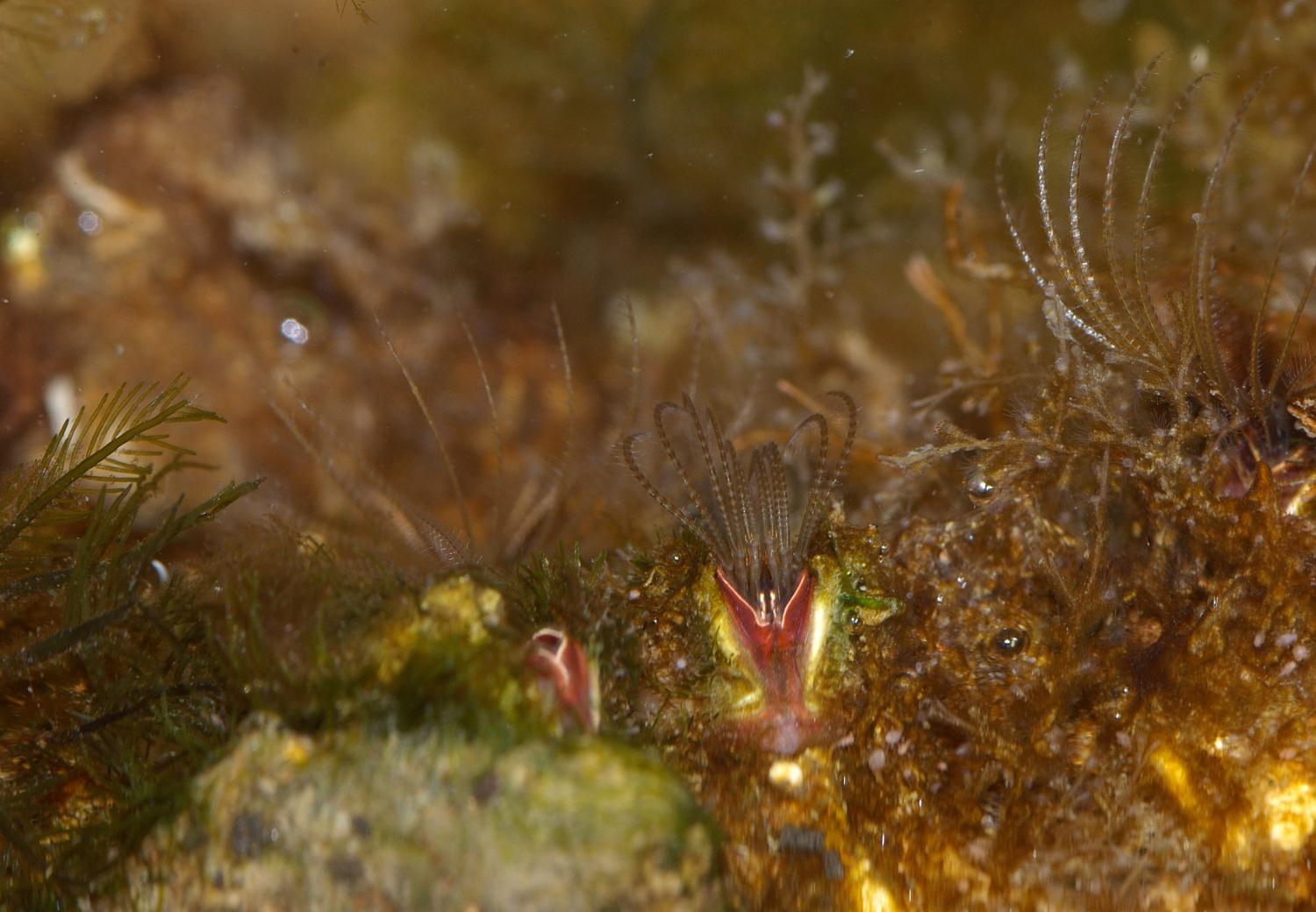 Zeepokken
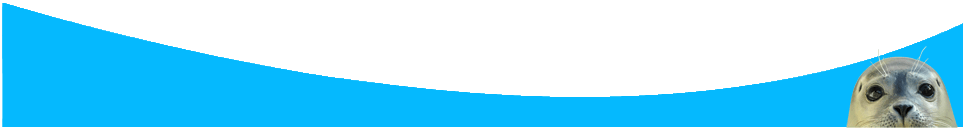 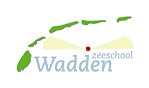 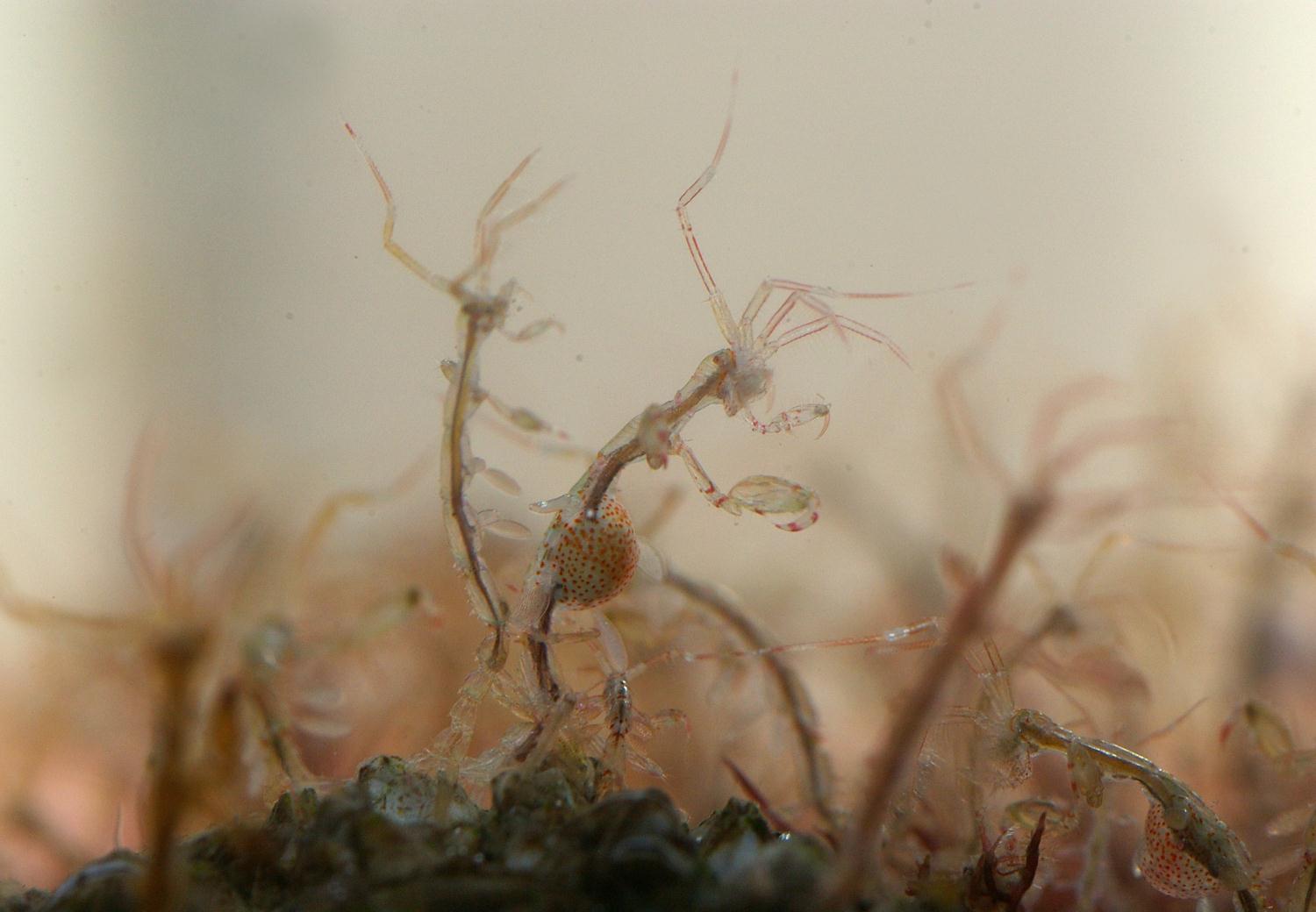 Wandelende geraamtes
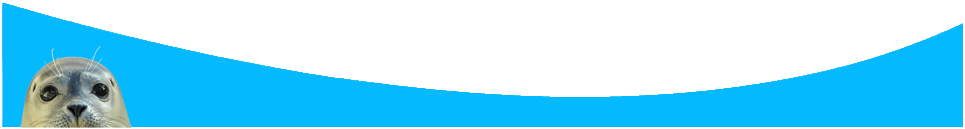 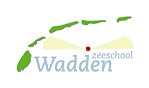 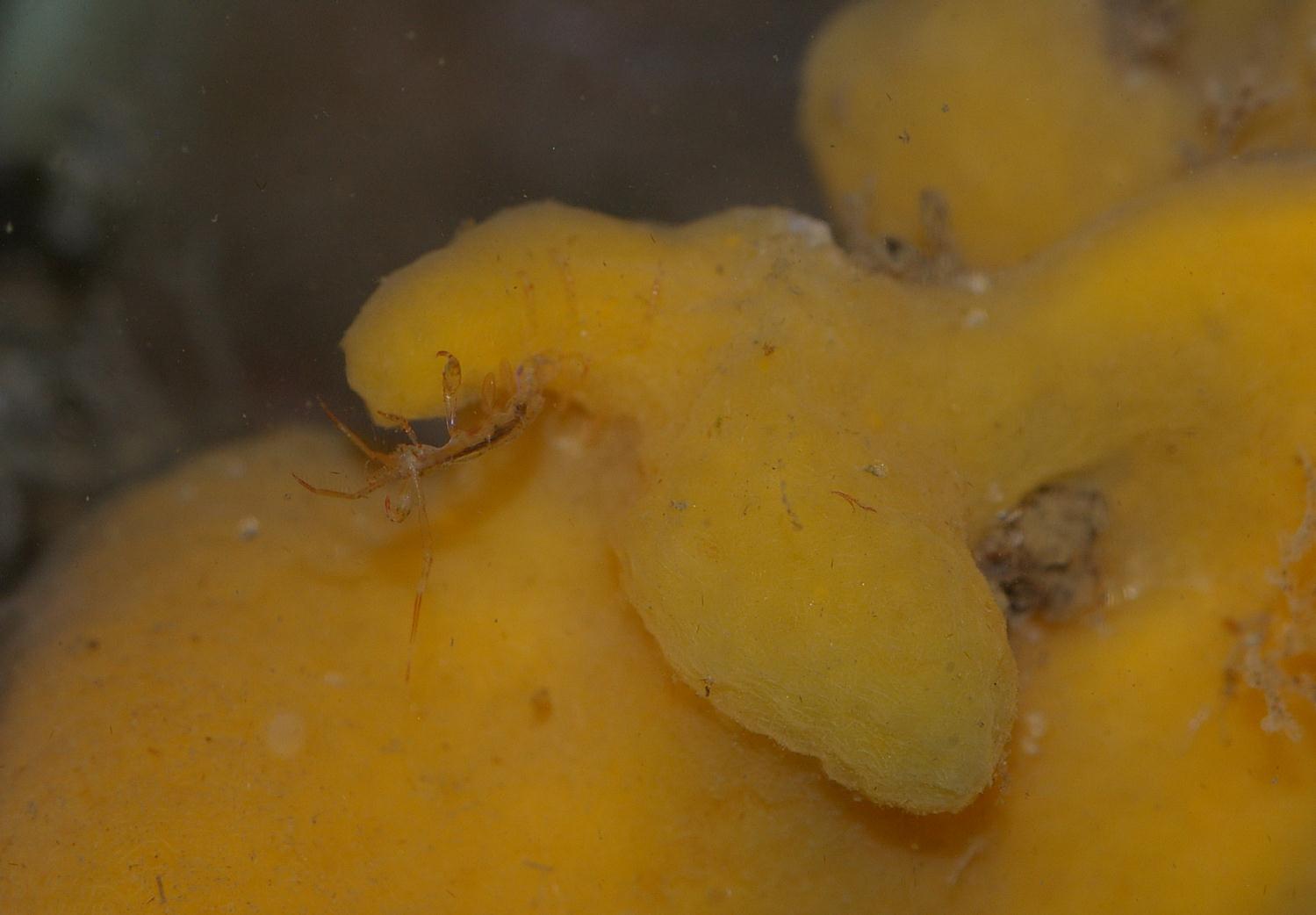 Broodspons met wandelend geraamte
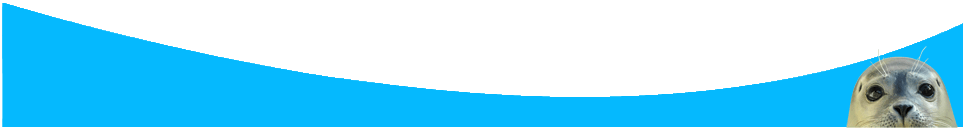 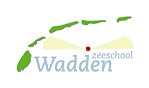 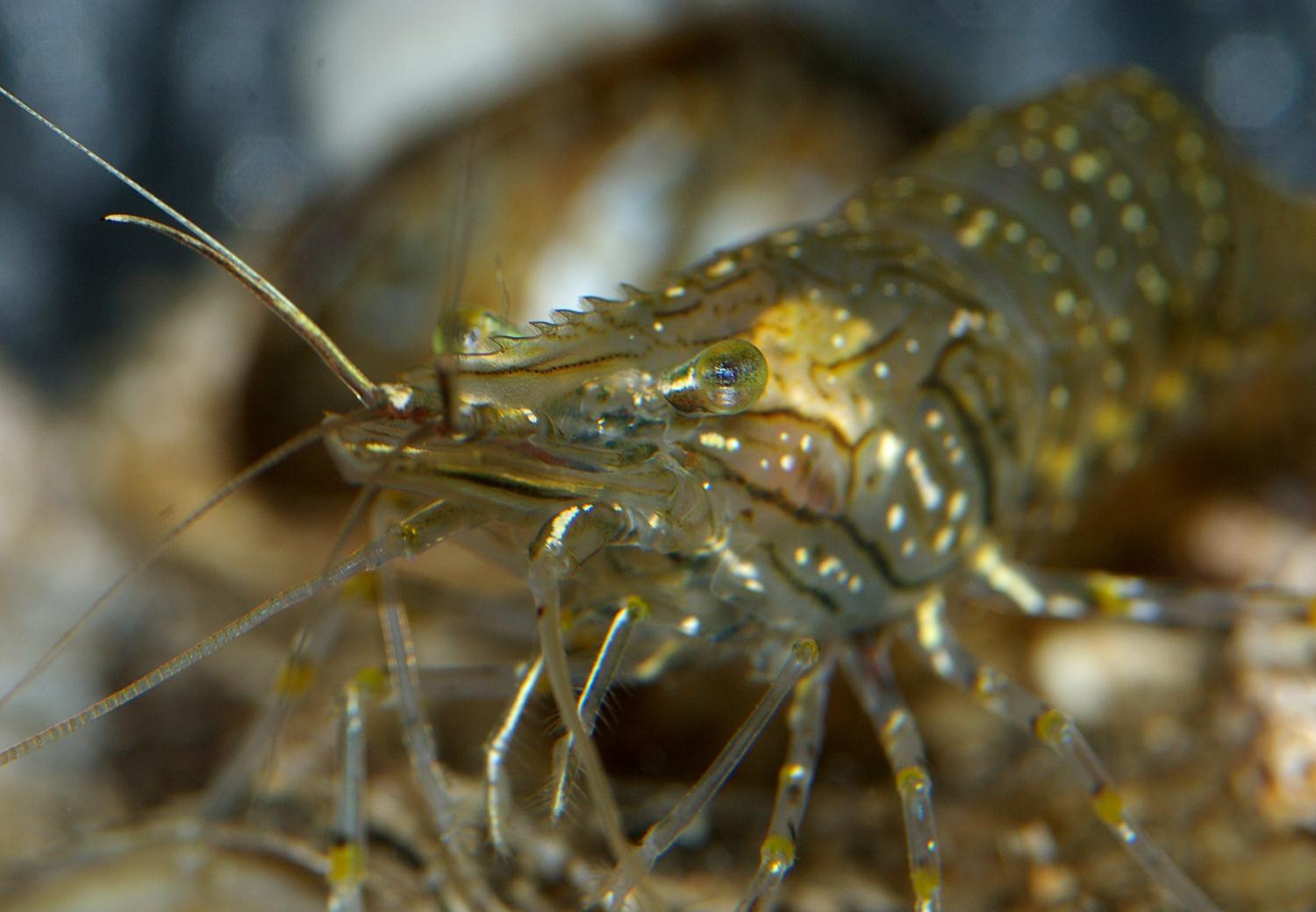 Steurgarnaal
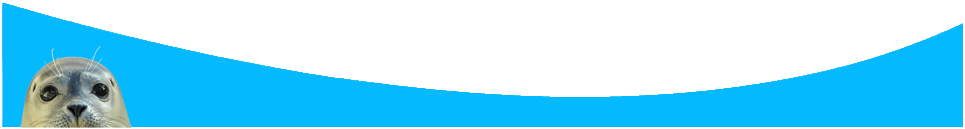 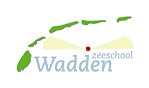 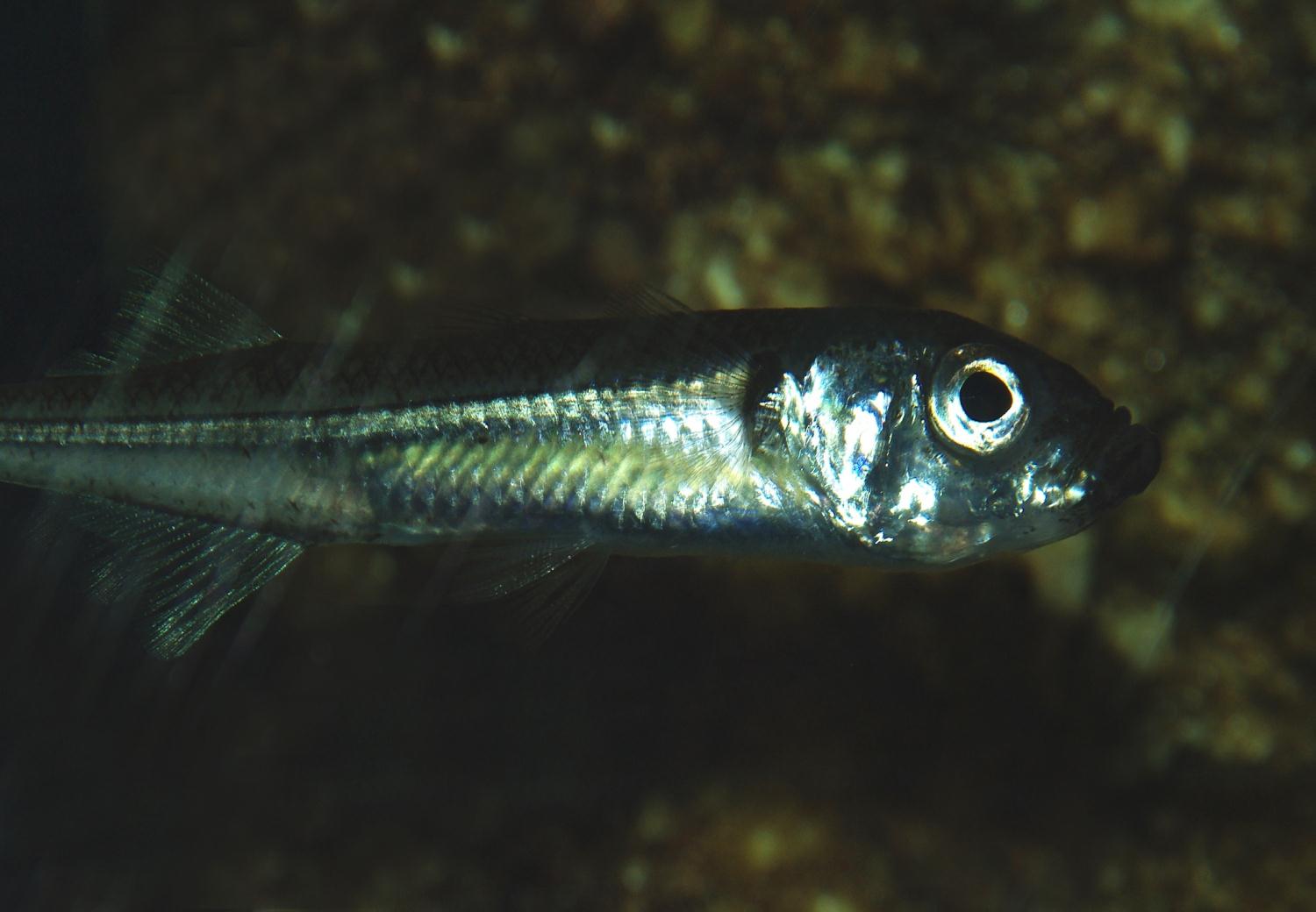 Koornaarvisje
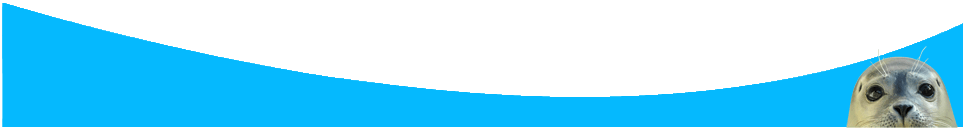